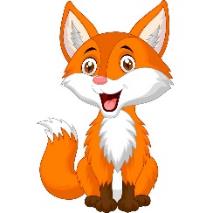 ИГРАЕМ СО ЗВУКОМ «ЛЬ»
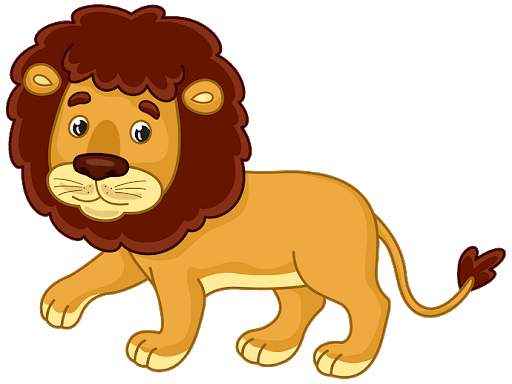 подготовила: Вшивкова О.Н.
Учитель - логопед МБОУ «ОСОШ №1»
 с/п  д/с «Гнёздышко»
«ПАРОЧКИ» - «ЛЬ» в начале слов с открытым слогом
«ПАРОЧКИ» - «ЛЬ» в середине слов с открытым слогом
«ПАРОЧКИ» - «ЛЬ» в конце слова
«ПАРОЧКИ» - «ЛЬ» в словах со стечением согласных
«Продолжи ряд» - «ЛЬ» в начале слов с открытым слогом
«Заверши круг» - «ЛЬ» в середине слов с открытым слогом
«Один - много» - «ЛЬ» в словах и предложениях
«Назови ласково» - «ЛЬ» в словах и предложениях
«Оля и Коля лепят» - «ЛЬ» в предложениях
«Дети купили/ дети читали» - «ЛЬ» в предложениях
ПАРОЧКИ
1
2
3
4
5
8
6
7
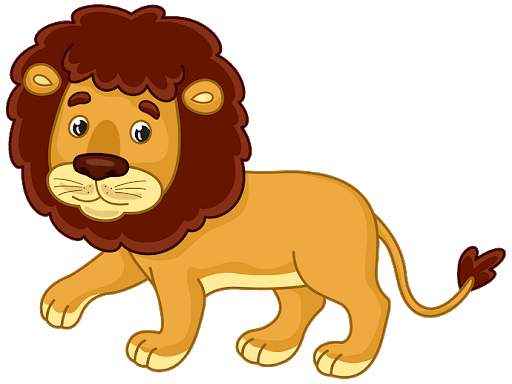 11
10
12
9
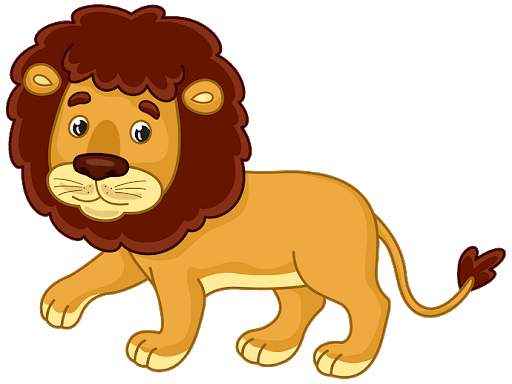 ПАРОЧКИ
1
3
4
2
5
6
8
7
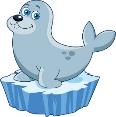 10
12
11
9
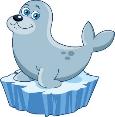 ПАРОЧКИ
1
4
2
3
5
7
8
6
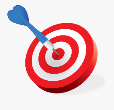 9
10
12
11
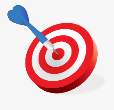 ПАРОЧКИ
1
4
2
3
5
7
8
6
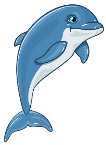 11
9
10
12
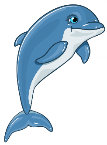 Продолжи ряд
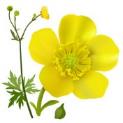 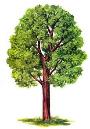 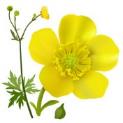 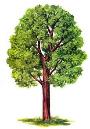 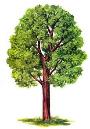 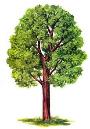 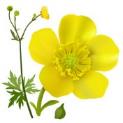 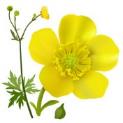 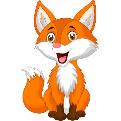 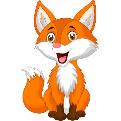 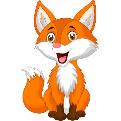 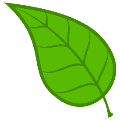 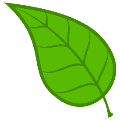 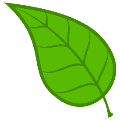 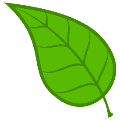 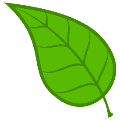 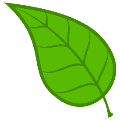 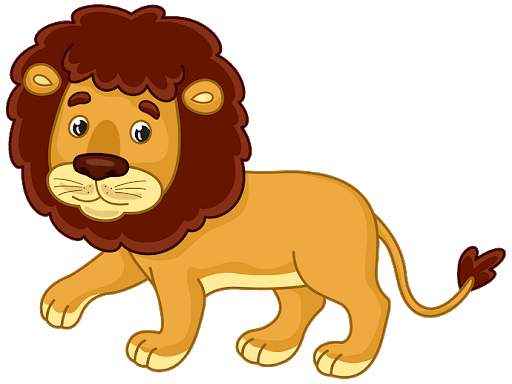 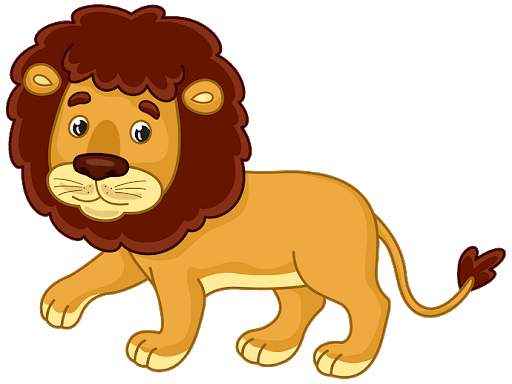 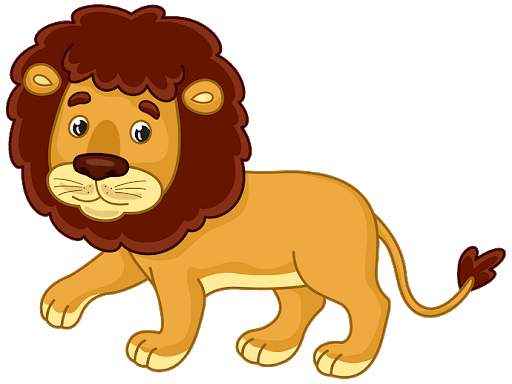 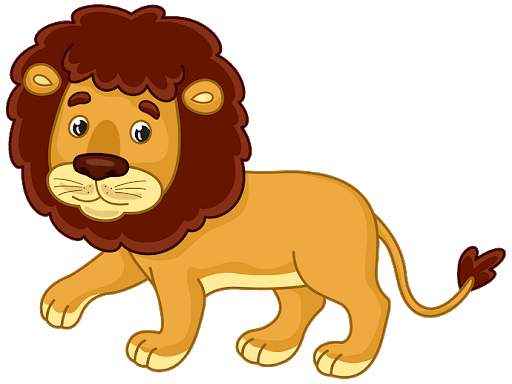 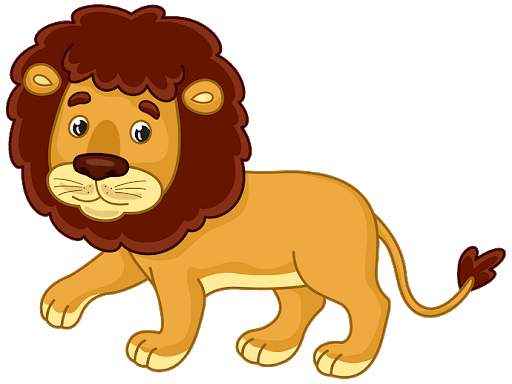 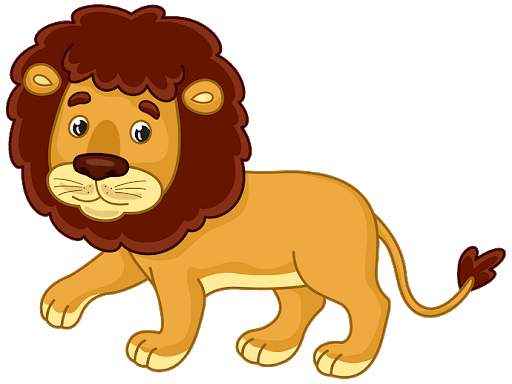 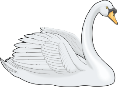 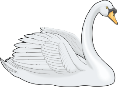 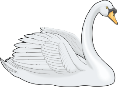 Заверши круг
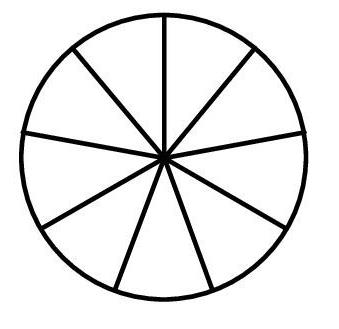 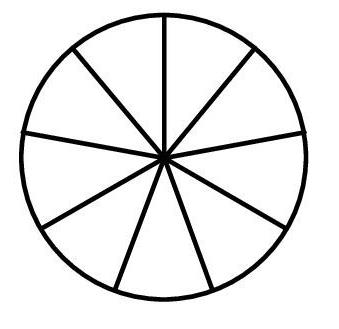 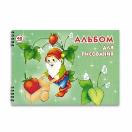 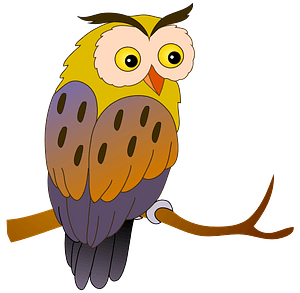 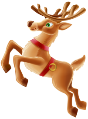 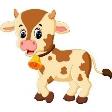 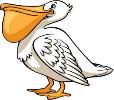 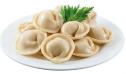 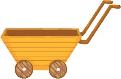 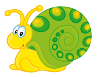 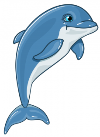 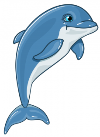 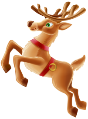 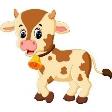 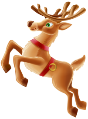 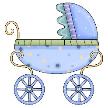 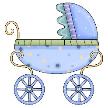 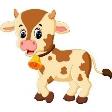 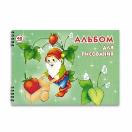 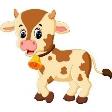 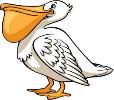 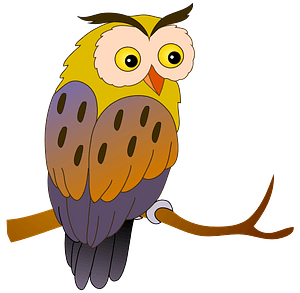 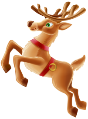 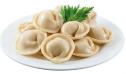 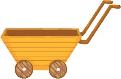 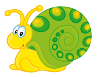 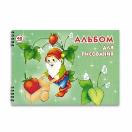 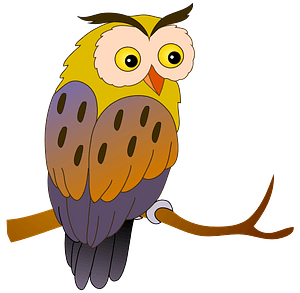 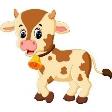 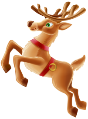 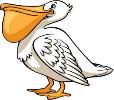 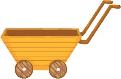 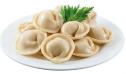 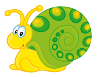 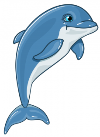 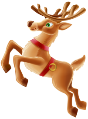 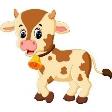 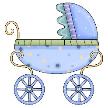 Что у Лёни? Что у Лены? (Один – много)
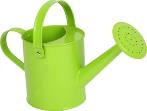 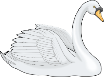 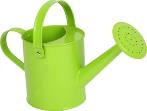 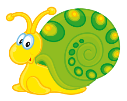 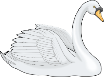 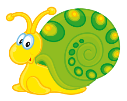 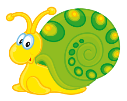 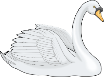 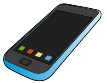 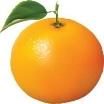 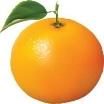 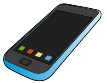 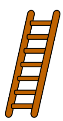 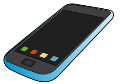 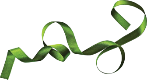 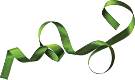 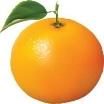 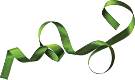 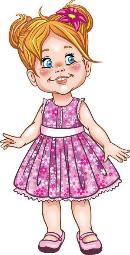 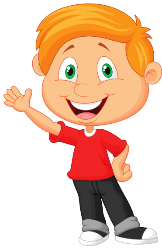 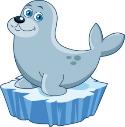 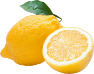 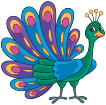 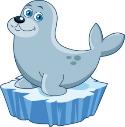 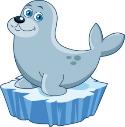 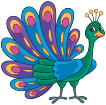 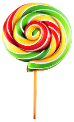 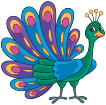 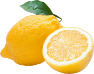 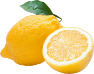 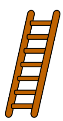 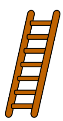 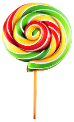 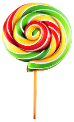 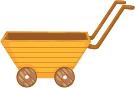 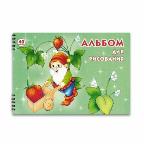 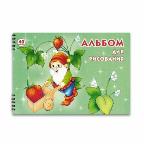 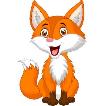 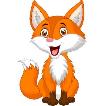 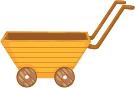 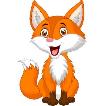 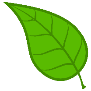 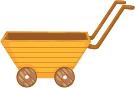 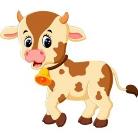 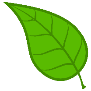 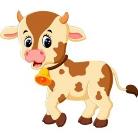 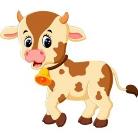 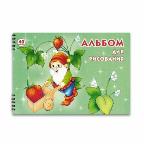 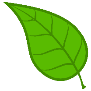 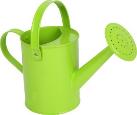 Что видит Алина? Что видит Алик? (Назови ласково)
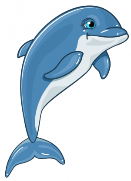 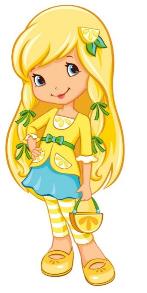 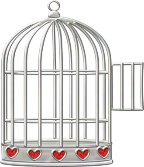 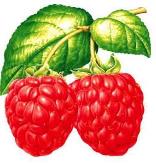 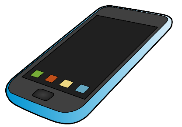 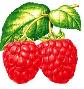 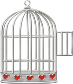 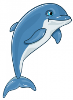 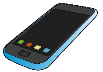 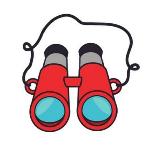 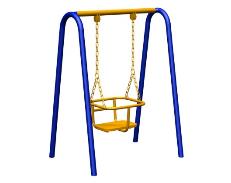 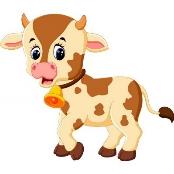 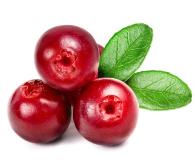 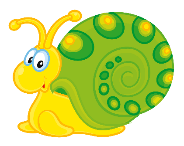 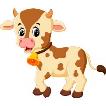 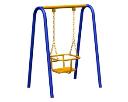 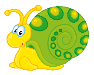 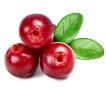 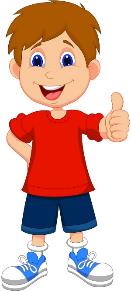 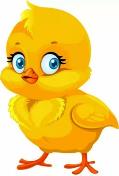 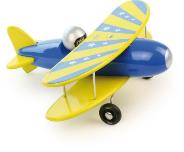 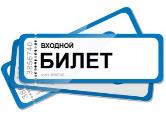 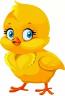 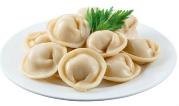 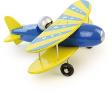 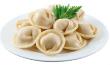 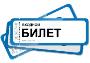 Что лепит Оля? Что лепит Коля?
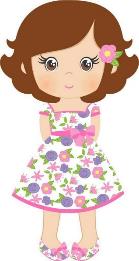 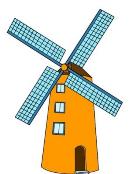 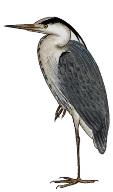 с
с
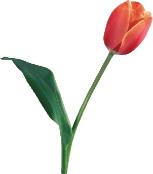 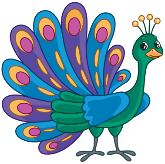 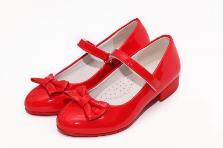 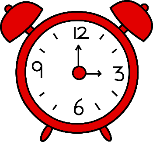 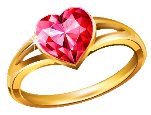 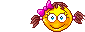 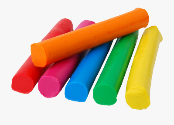 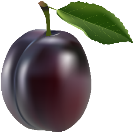 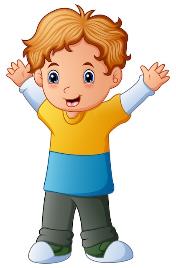 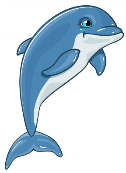 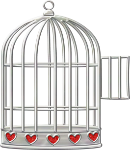 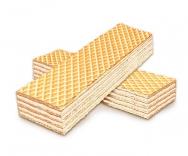 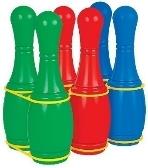 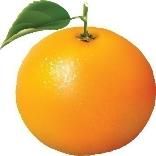 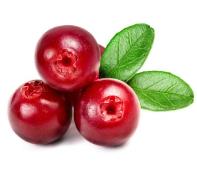 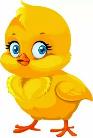 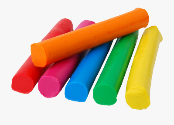 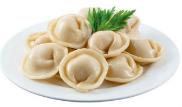 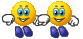 «Дети: Что купили? О чём читали?»
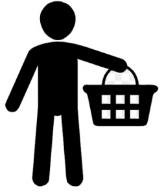 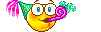 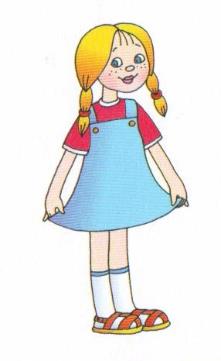 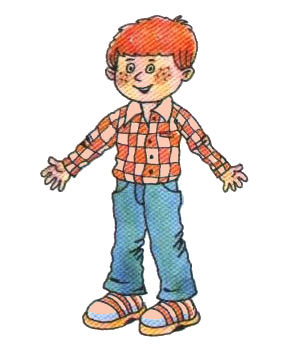 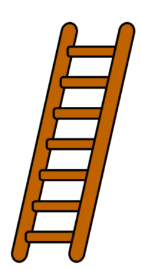 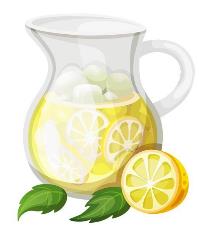 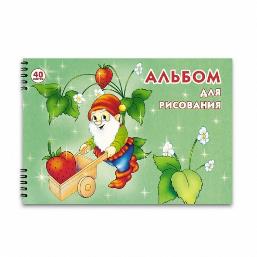 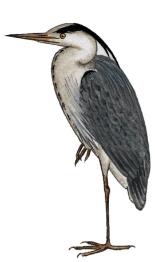 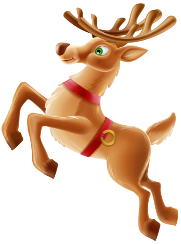 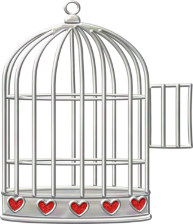 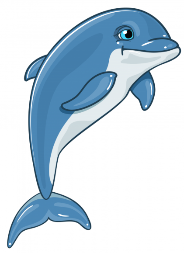 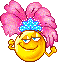 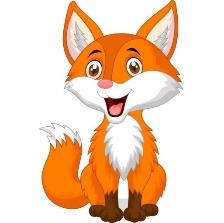 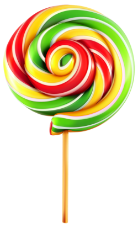 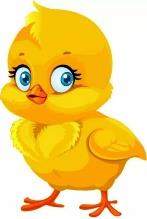 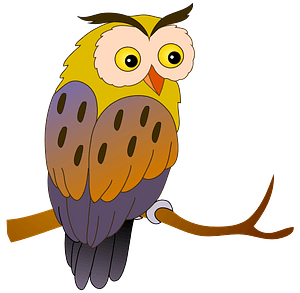 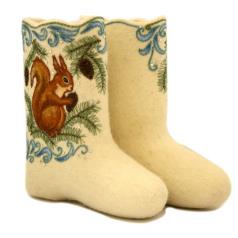 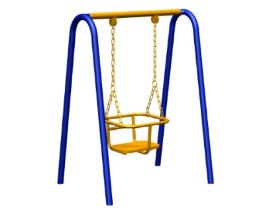 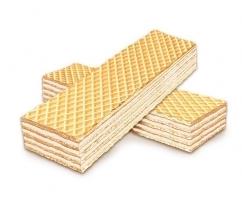 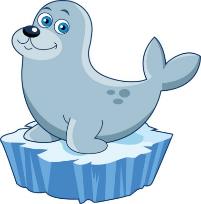 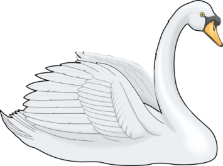 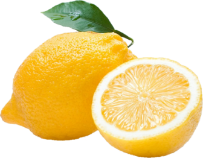 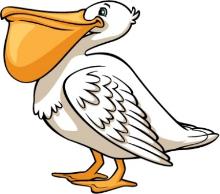 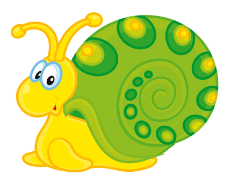 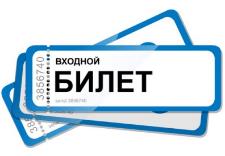 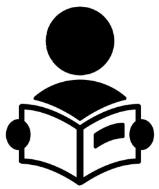 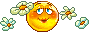